…Образование есть дорога к свободе. Мы свободны, когда наша деятельность направляется результатами осмысления собственного опыта, когда мы способны увидеть новое, рассмотреть его посредством анализа и спроектировать свои действия с учетом нововведений…
 А.П. Зинченко
Инновационные  образовательные практики и их трансляция
«О промежуточных результатах реализации программы РИП
 в МБОУ СОШ с. Горячие Ключи».
Декабрь 2021 год
Инновационная педагогическая практика…
✔ Что подразумевается под инновационной педагогической практикой? 
✔ Зачем необходимо обобщение и трансляция инновационной педагогической практики?
 ✔ Как выбрать оптимальные формы изучения, систематизации, обобщения и распространения инновационных педагогических практик? 
✔ Каким образом продемонстрировать инновационную педагогическую практику профессиональному сообществу?
Инновационная педагогическая практика…
совокупность нетрадиционных подходов, методов и приемов, обеспечивающих решение актуальной задачи образовательного процесса, направленная на развитие образовательной системы и пригодная для трансляции, то есть использования в новых условиях.
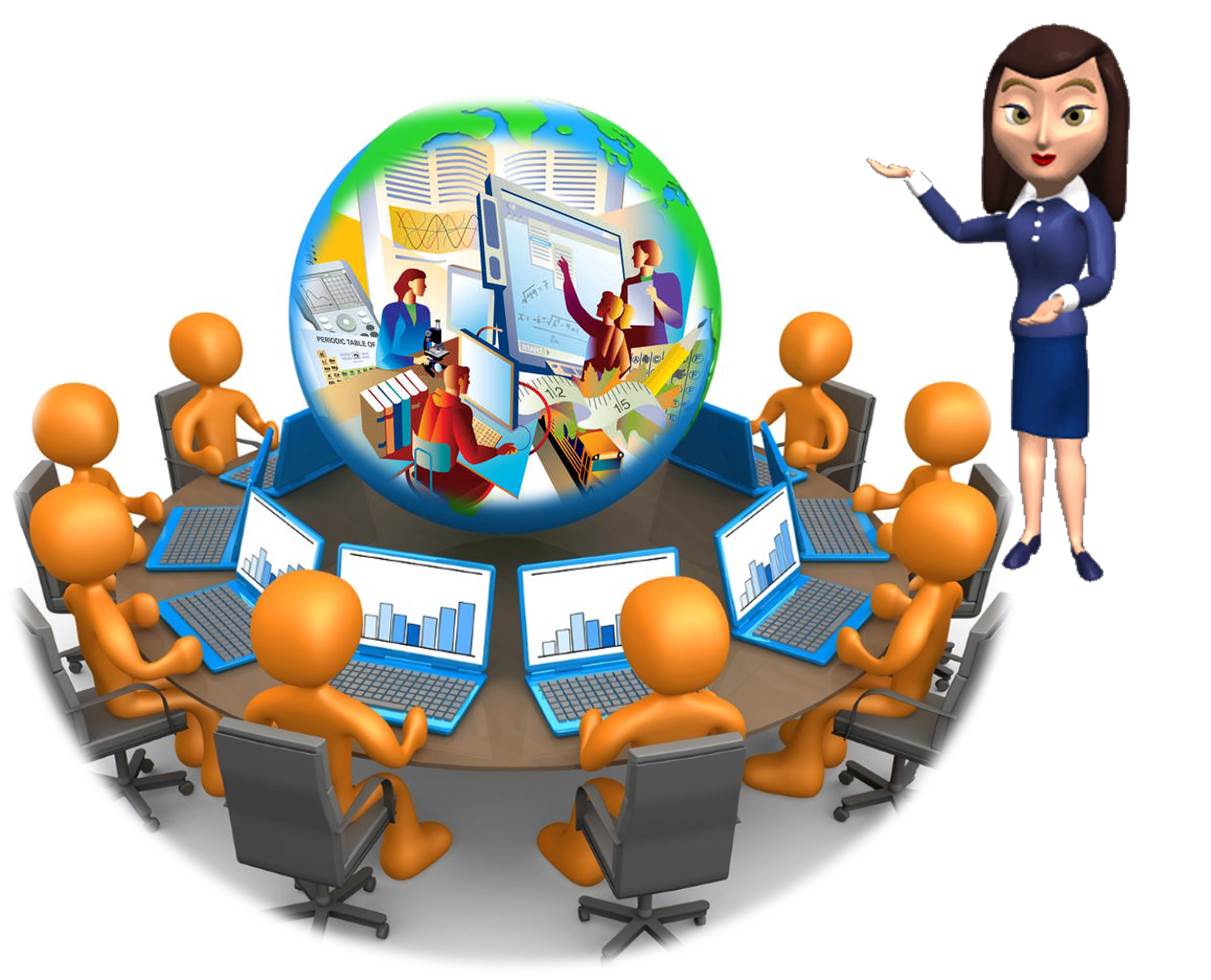 Трансляция инновационной образовательной практики
процесс предъявления содержания инновационной образовательной практики заинтересованному педагогическому сообществу с последующим воспроизведением ее в новых условиях.
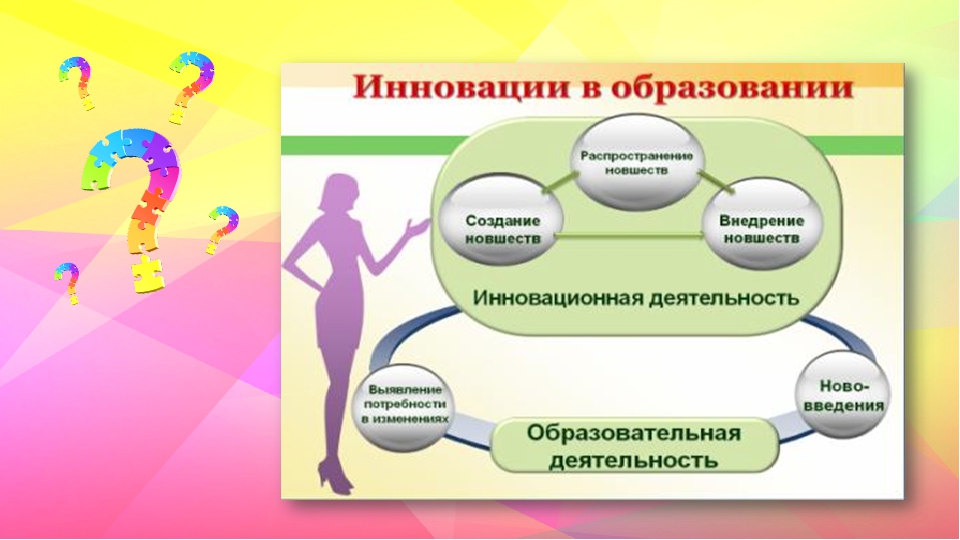 Основные характеристики успешной практики:
✔ востребованность содержания и форм обучения субъектами образовательного процесса; 
✔ высокая мотивация в обучении; 
✔ положительная динамика контингента обучающихся; 
✔ результативность:
 – формирование собственного устойчивого учебного интереса, 
обнаружение и развитие способностей (формирующее оценивание);
- достижения обучающихся: результаты предметных олимпиад, участия в конкурсах; результат приемных кампаний
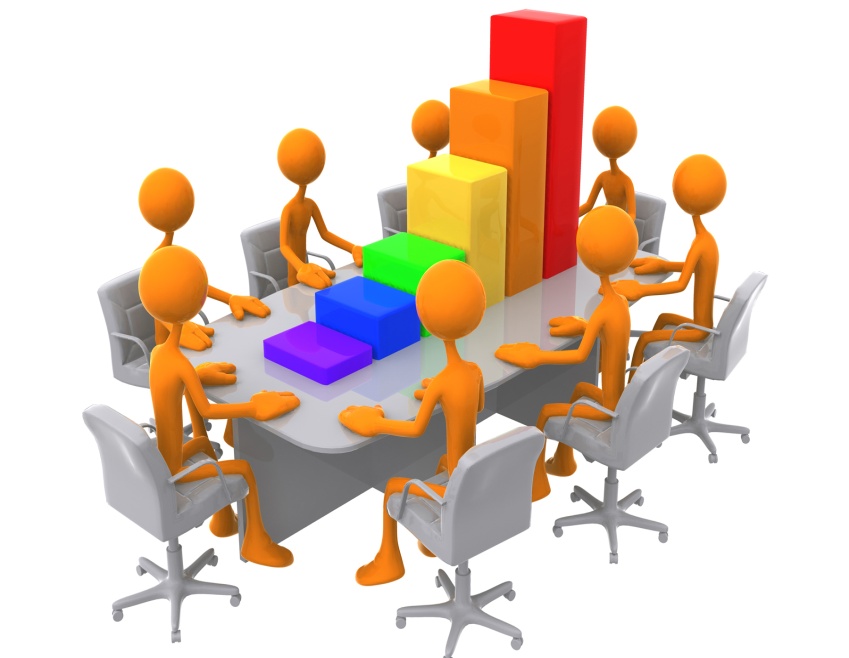 Инновационная педагогическая практика. Виды и формы презентации опыта…
Инновационная педагогическая практика. Схема описания:…
1) проблема, которую решает инновационная образовательная практика; 
2) дидактические основания инновационной образовательной практики; 
3) цели и ценности анализируемой практики; 
4) содержание образования, реализующееся в практике; 
5) методы и средства обучения, основные формы организации процесса обучения, использующиеся в ходе реализации основных идей практики;
6) представление о результатах обучения (которое может иметь явно выраженную специфику в отличие от существующего в традиционном обучении); 
7) особенности взаимодействия участников образовательного процесса.
Проект решения педагогического совета
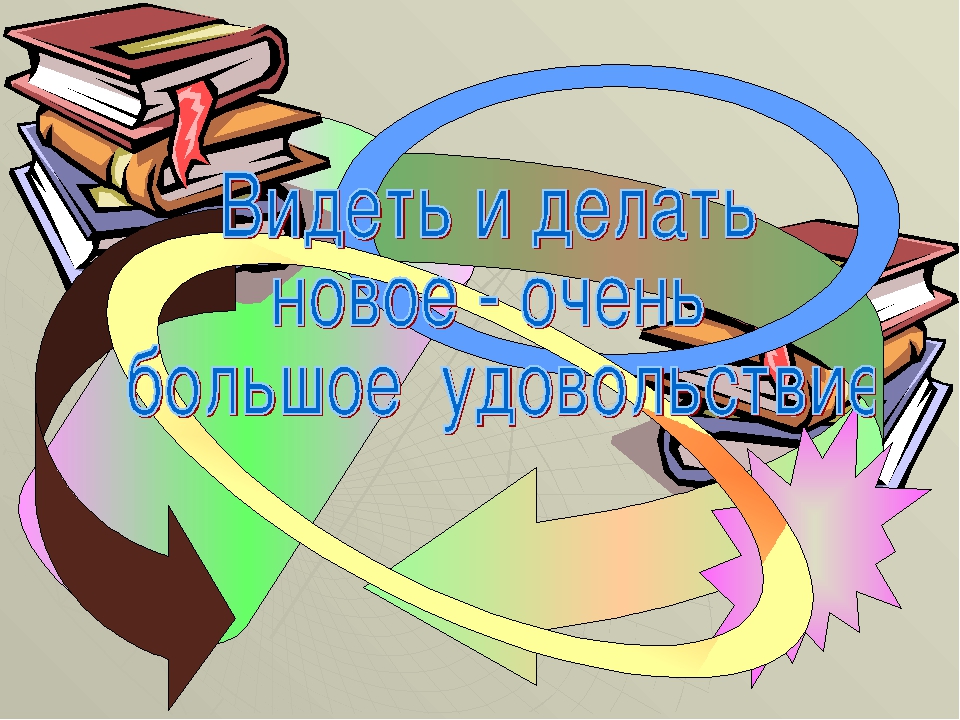 Принять инновационные практики педагогов школы к обобщению в форме ….
Организовать проведение трансляции инновационной практики для образовательных организаций района в форме…   в сроки…
Создать  и пополнить банк методических идей, приемов, методических разработок по теме инновационной деятельности в сроки…
Опубликовать информацию об инновационной деятельности на официальном сайте МБОУ СОШ с. Горячие Ключи в сроки…
Организовать проведение открытых дверей для родителей, жителей муниципального образования с целью трансляции инновационной практики в сроки…
…
Всем спасибо за работу!